Lesson slidesTopic: ProbabilityLesson 3: Probability Trees
Version 1
Probability Trees
A probability tree is a way of organising our probabilities to help us calculate outcomes that have a number of different combinations.

Recap from Cambridge IGCSE:
P
0.3
Write probabilities ON the branches
Write outcomes at the END of the branches

To calculate each outcome:
Multiply the branches leading up to it
P
0.8
F
0.7
P
0.3
F
0.2
F
0.7
Probability Trees – Independent Events
A student has a small box of pens.
She has 4 Red (R), 3 Blue (B)and 2 Yellow (Y).
A student picks a pen, puts it back, then picks another.

What is the probability of picking 2 different colour pens?
R
B
R
Y
R
B
B
Y
R
B
Y
Y
Probability Trees – Independent Events
A student takes 2 exams.

The probability she passes Statistics is 0.8.
The probability she passes English is 0.3.

What is the probability that she passes at least one of the 2 exams?
English
Statistics
P
0.8 x 0.3 = 0.24
0.3
P
0.8
0.8 x 0.7 = 0.56
F
0.7
P
0.2 x 0.3 = 0.06
0.3
F
0.2
F
0.7
P(Pass at least one exam) = 0.86
Probability Trees – Dependent Events
Adjust the probabilities on the second branches to account for the first pick.
A student has a small box of chocolates.
She has 4 Mars Bars (M), 3 Kitkats (K) and 2 Lion Bars (L).
A student picks a bar, eats it, then picks another.

What is the probability of picking at least one Kitkat?
M
3/8
3/8
K
M
2/8
L
4/9
M
4/8
3/9
2/8
K
K
L
2/8
2/9
M
4/8
3/8
K
L
1/8
L
Probability Trees – Dependent Events
The probability a student is late for school is 0.1. 
If they are late, the probability that she forgets a book is 0.4. 
If she is on time the probability she remembers her books is 0.9. 

What is the probability that the student forgets a book?
Forget
0.1 x 0.4 = 0.04
0.4
Late
0.1
0.6
Remember
0.9 x 0.1 = 0.09
Forget
0.1
Not
0.9
0.9
Remember
P(forgets a book) = 0.86
Probability Trees
Now work through all questions on Worksheet C.
Plenary
What is the missing probability?
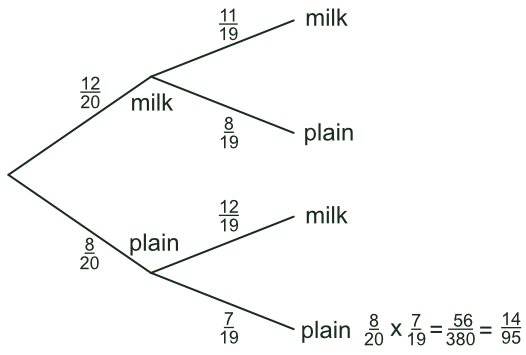 ?
1
?
?
2
?
?
3
4
?
?
Plenary
What calculation is correct for ‘double milk’?
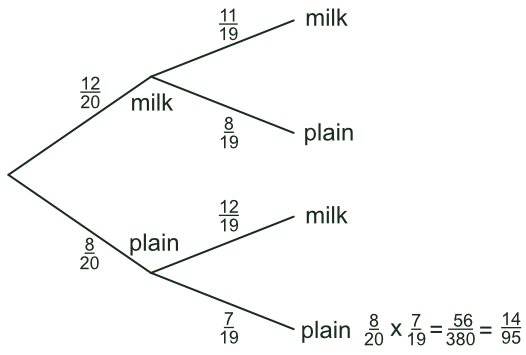 1
?
2
?
?
3
4
?
?